Applications of Aqueous Equilibria***Titration***
Weak Acid/Strong Base Titration
A solution that is 
0.10 M CH3COOH 
is titrated with 
0.10 M NaOH
Endpoint is above pH 7
Strong Acid/Strong Base Titration
Endpoint is at 
pH 7
A solution that is 
0.10 M HCl is titrated with 
0.10 M NaOH
Strong Acid/Strong Base Titration
A solution that is 
0.10 M NaOH is titrated with 
0.10 M HCl
Endpoint is at 
pH 7
It is important to recognize that titration curves are not always increasing from left to right.
Strong Acid/Weak Base Titration
A solution that is 
0.10 M HCl is titrated with 
0.10 M NH3
Endpoint is below 
pH 7
Titration Calcs…
Lets look at the titration of acetic acid w/ NaOH
Starting point:’
25 ml of 0.15M Acetic Acid (Ka = 1.8E-5)
Calculate pH before any titrant is added
2.78
Add 10ml of .1M NaOH
Determine stoichiometry
Notice! You have a buffer now. Use HH equ.

Titration continued…

Add 25ml of 0.1M NaOH
Still a buffer…use HH


Add 37.5ml of 0.1M NaOH
Problem! No more buffer
Equivalent pt!!
What Next? Reverse the Rx. Solve
H2O source of H+
What is Reacting?
Must use Kb, solve for


Titration continued…

Add 50ml of 0.1M NaOH
Still no buffer…but…
Excess OH
Selection of Indicators
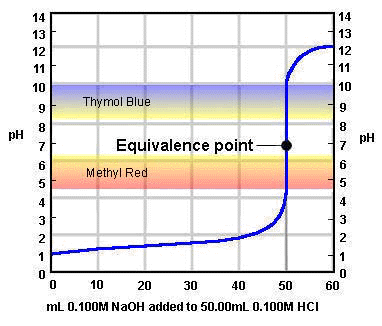 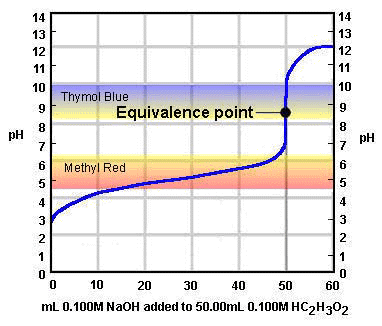 Some Acid-Base Indicators
pH Indicators and theirranges